Junit with
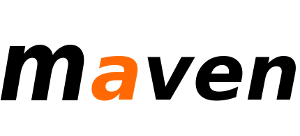 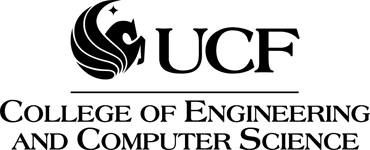 Unit Testing
Procedural Programming
Functions
Object Oriented Programming
Classes, Interfaces, Functions
White Box Testing!
If there is a change, testing will notify if it is erroneus
Junit
Unit Testing Library in Java
https://github.com/junit-team/junit4/wiki/Download-and-Install
With Maven
With Nothing (Download the jar files, specify them as library, use it)
Write @Test before each method
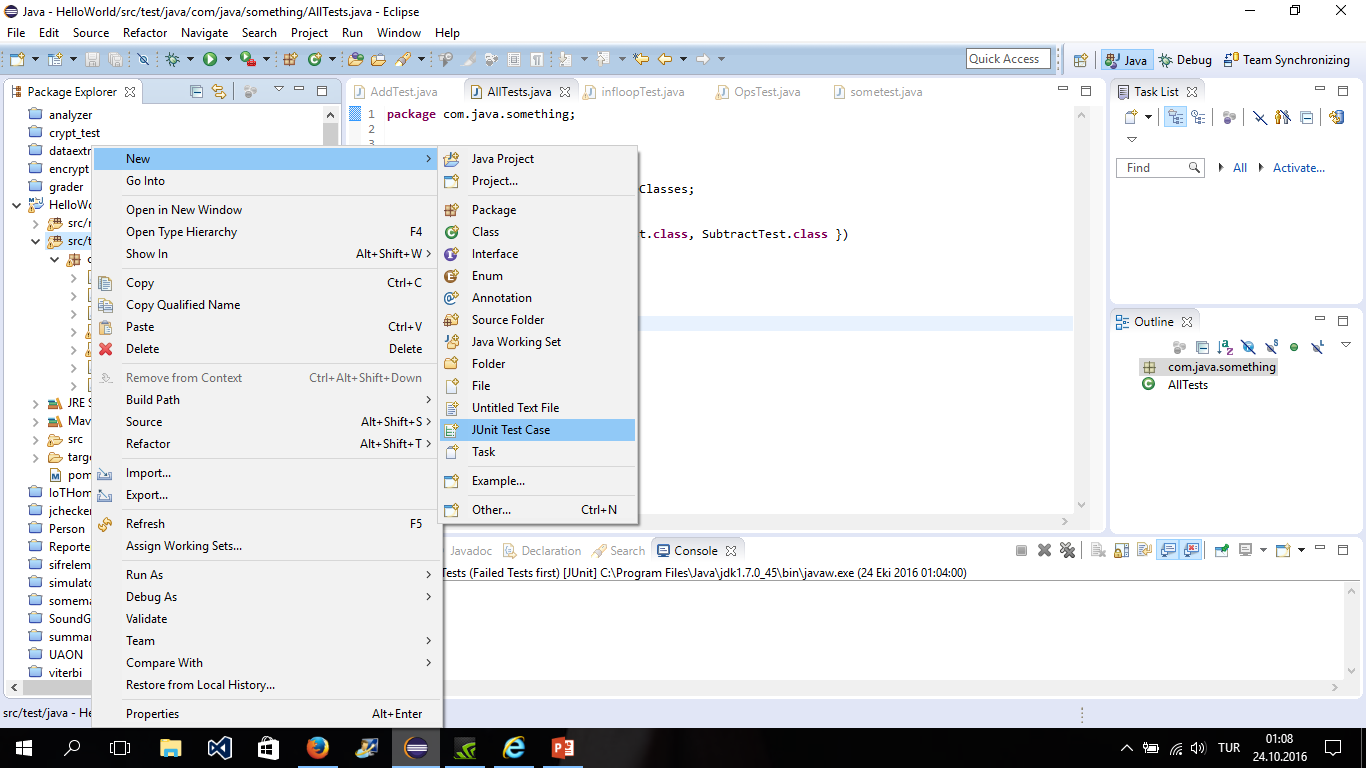 Before After
//execute before test
@Before
public void before() {
	System.out.println("in before");
}
	
//execute after test
@After
public void after() {
	System.out.println("in after");
}
Executed before each test in class
Before After Class
//execute before test
@BeforeClass
public void before() {
	System.out.println("in before");
}
	
//execute after test
@AfterClass
public void after() {
	System.out.println("in after");
}
Executed before  only
once
fail()
Nice command to fail your test automatically
Why do we need that?
	If exception is thrown, we may need to fail!
assertEquals
@Test
public void addTest(){
	Calculator c=new Calculator();
	int output=c.add(3, 4);
	assertEquals(7,output);
}
Timeout Test
@Test (timeout = 2000)
public void infloopTest(){
	Calculator c=new Calculator();
	c.infloop();
}

It creates an error not failure!
assert(Not)Null
@Test
public void getDoubleTest(){
	Calculator c=new Calculator();
	Double d=c.getDouble(-1);
	//if null then success else failure
	assertNull(d);
}
assertTrue/False
Public void someTest(){
	String str=«Someval»;
	boolean check=Calculator.getLengthEqualZero(str);
	assertTrue(check);
}
assert(Not)Same
int num1=4;
int num2=4
assertSame(num1,num2);
//they will be same

//Check if two object references not point to the same object
assertNotSame(num1,num2);

== is used for comparison whereas assertEquals() uses equals(Obj)
TestSuite
Create a collection of tests and run them together
Right Click on the package of test and New>Other> Test Suite
Select the tests to be added to that test Suite
package com.java.something;

import org.junit.runner.RunWith;
import org.junit.runners.Suite;
import org.junit.runners.Suite.SuiteClasses;

@RunWith(Suite.class)
@SuiteClasses({ AddTest.class,OpsTest.class, SubtractTest.class })
public class AllTests {
}
Results as a report?
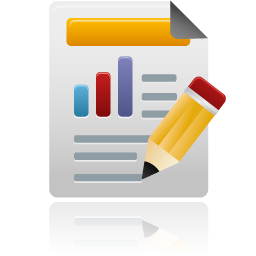 You can get XML report
Or write some code to parse them
import org.junit.runner.JUnitCore;
import org.junit.runner.Result;
import org.junit.runner.notification.Failure;

public class TestRunner2 {
   public static void main(String[] args) {
      Result result = JUnitCore.runClasses(TestAssertions.class);
		
      for (Failure failure : result.getFailures()) {
         System.out.println(failure.toString());
      }
		
      System.out.println(result.wasSuccessful());
   }
}
Resource: https://www.tutorialspoint.com/junit/junit_quick_guide.htm
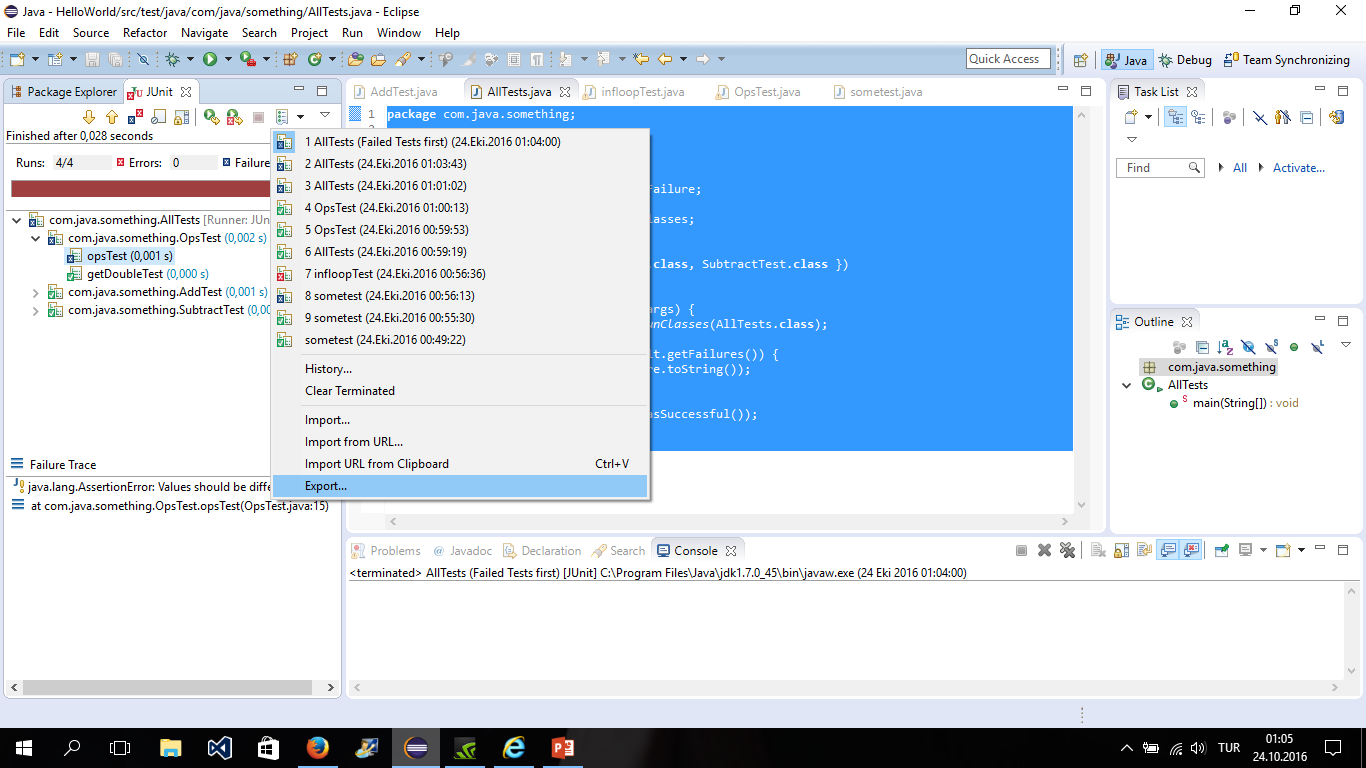 Demo Time!
See this link for a quick code examples
https://www.tutorialspoint.com/junit/junit_using_assertion.htm
Code and these slides are in the QR Code or in the link below
https://app.box.com/s/smyhc0i2nqgn8b63i4rsu2rlftd6p4ec




Prepared by:

Salih Safa BACANLI
bacanli@knights.ucf.edu
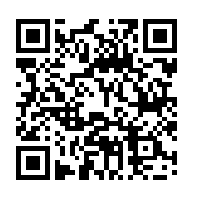